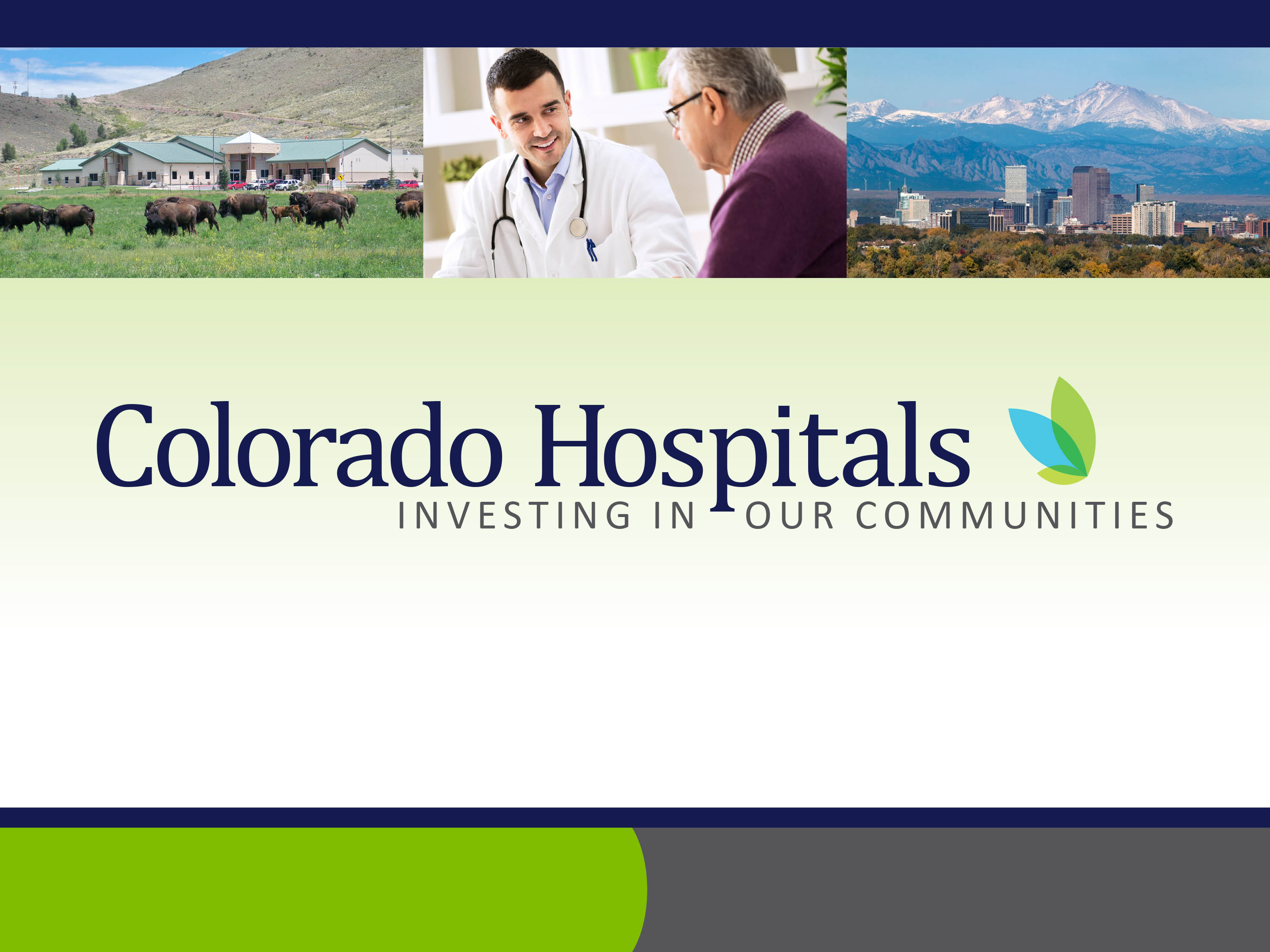 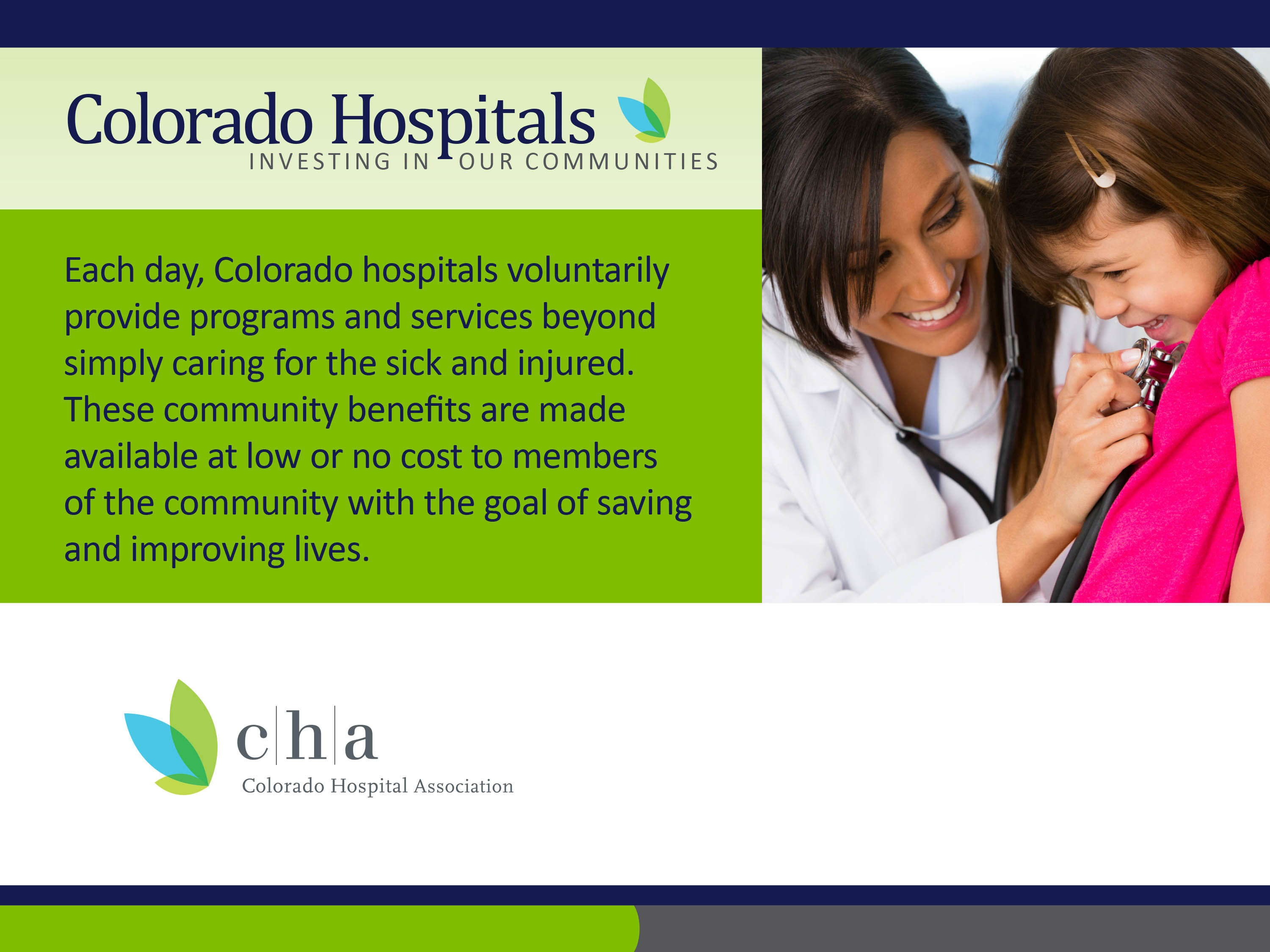 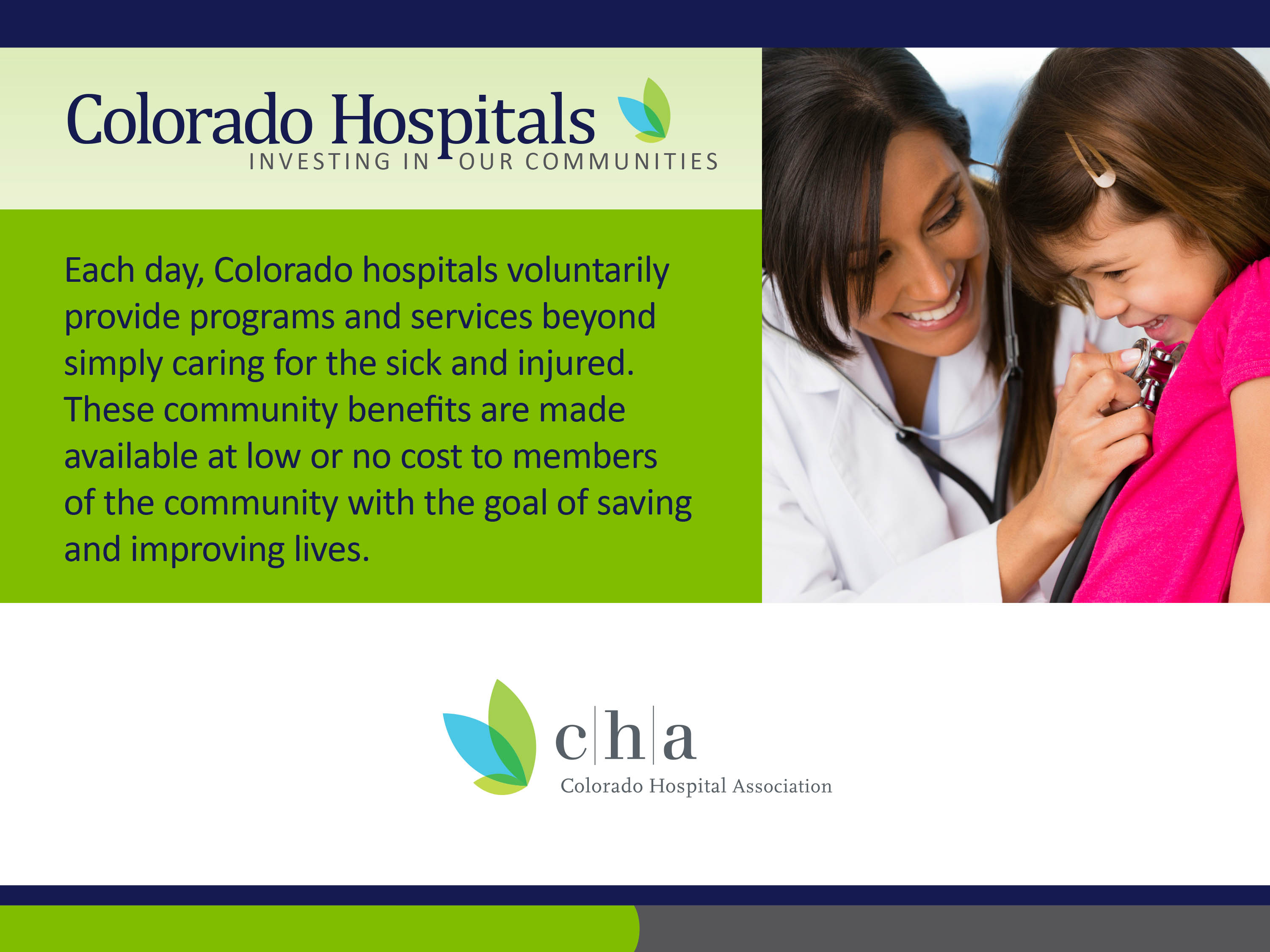 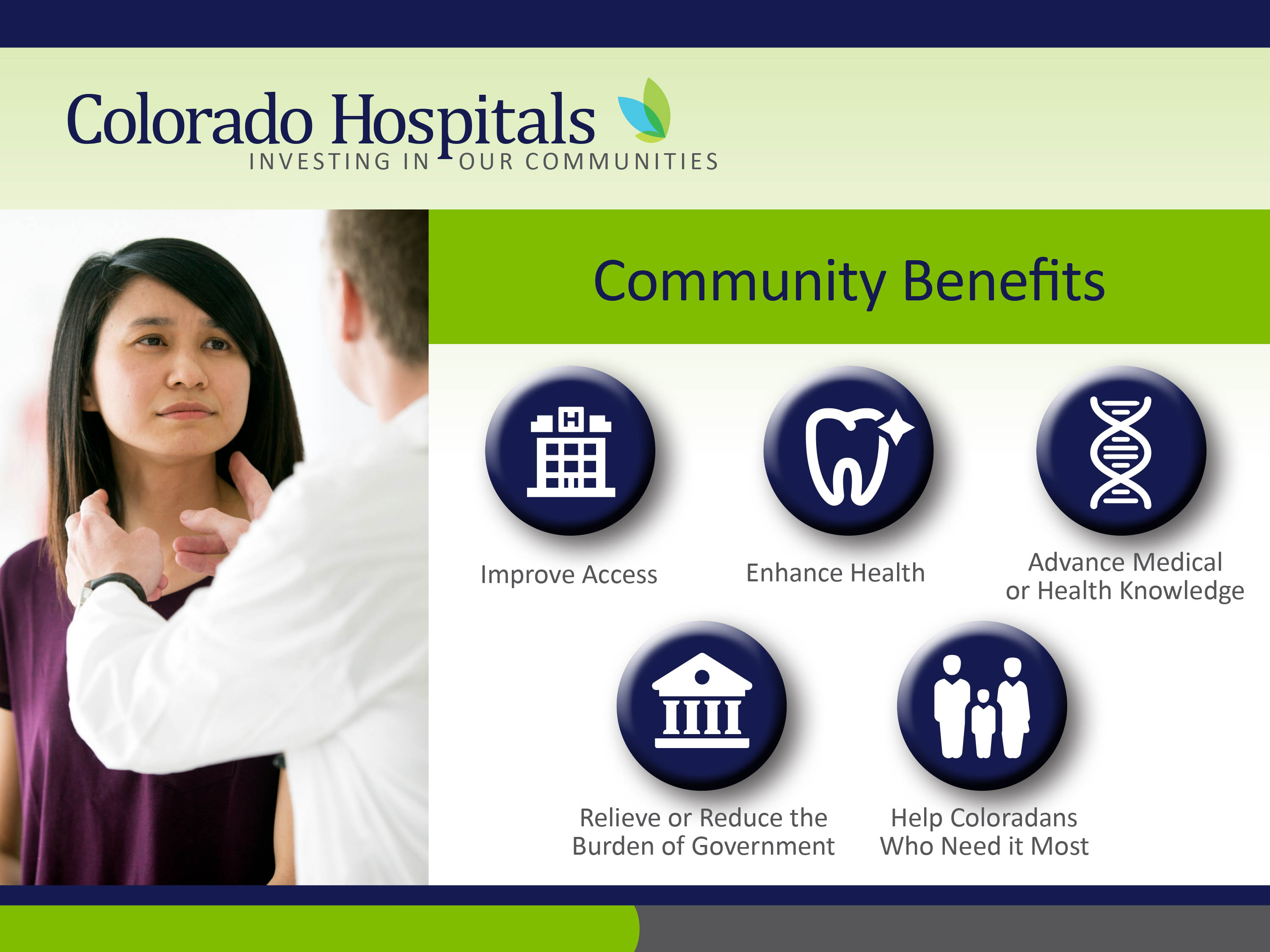 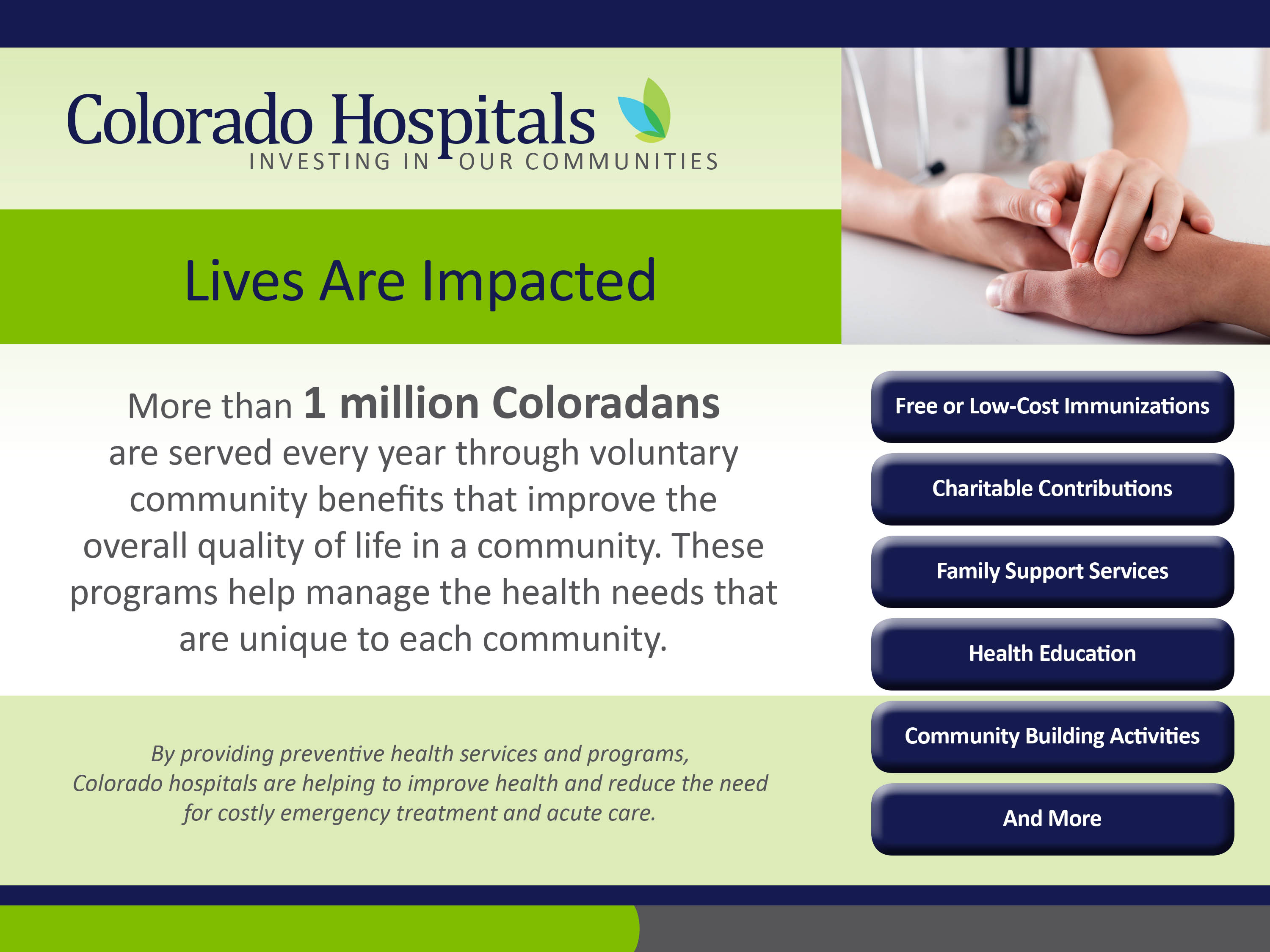 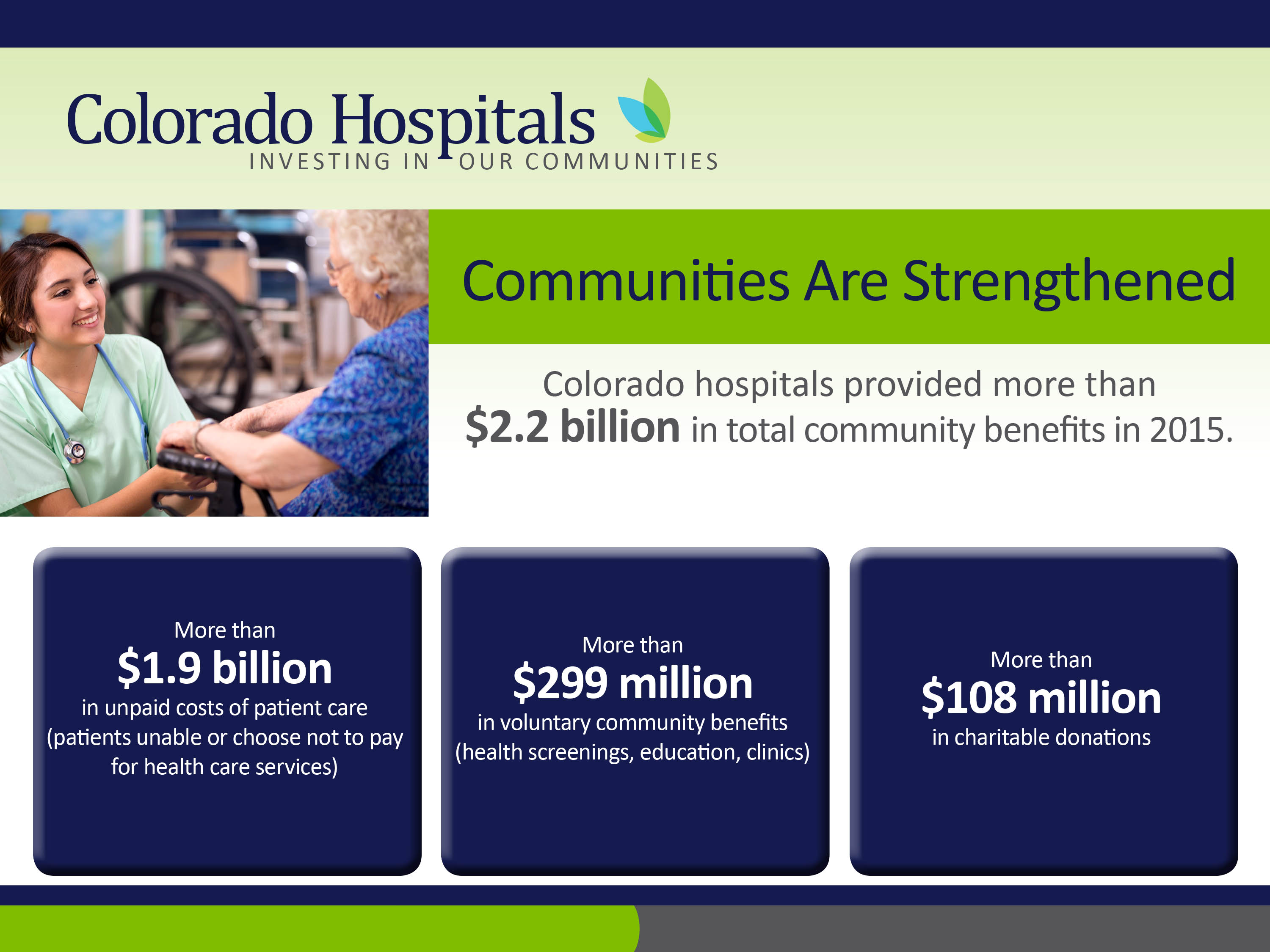 [Insert hospital specific data]
[Insert hospital specific data]
[Insert hospital specific data]
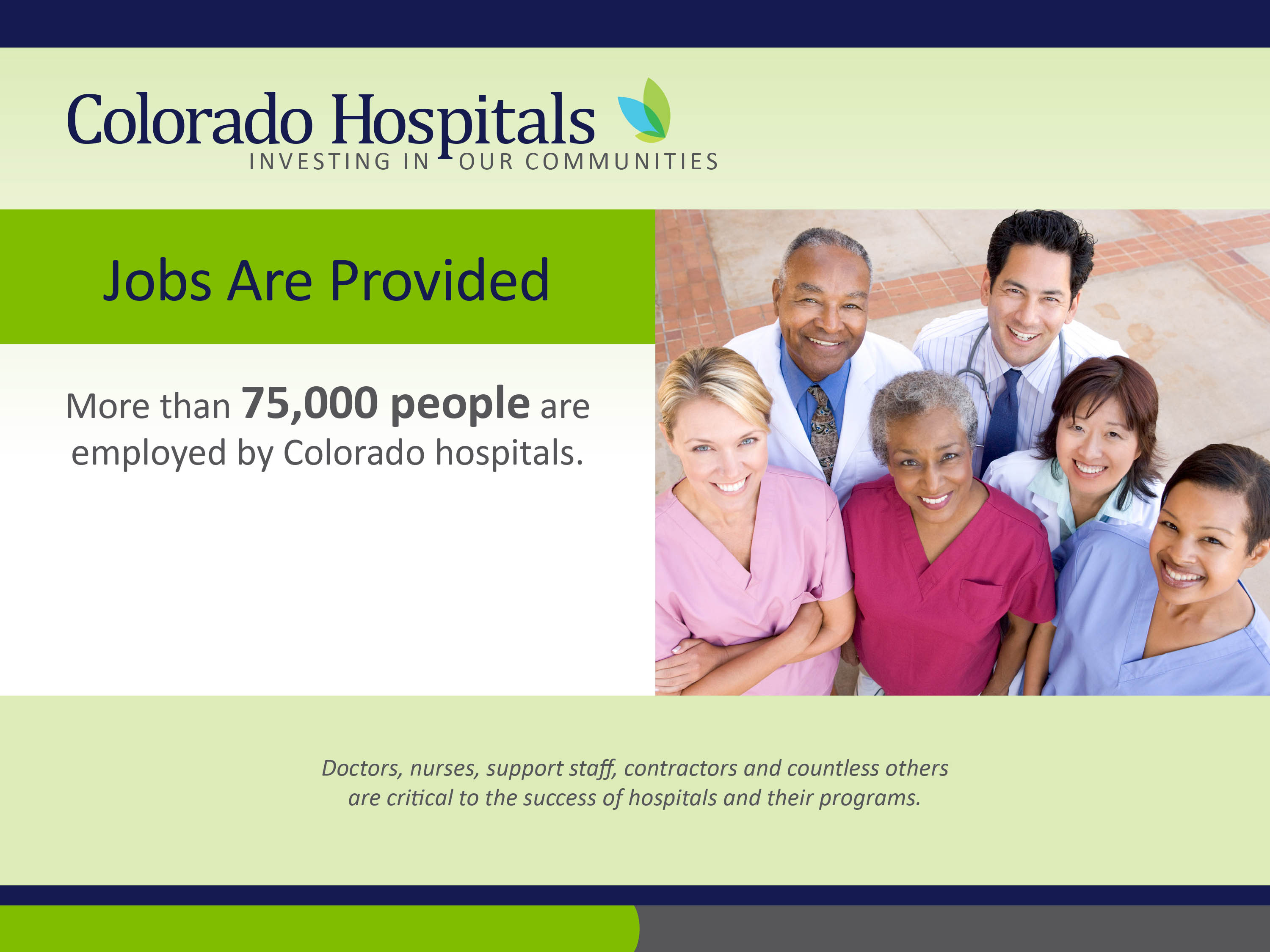 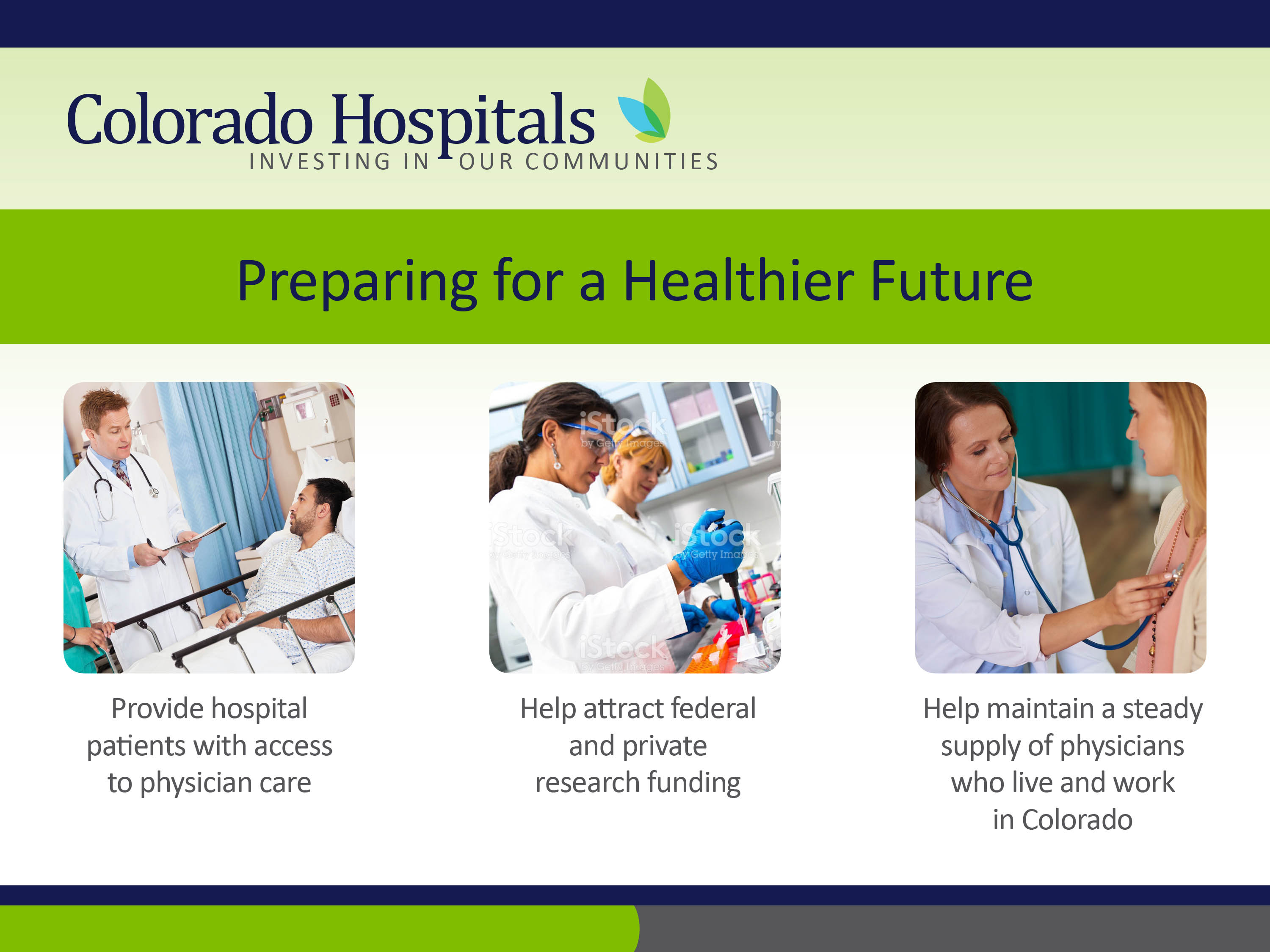 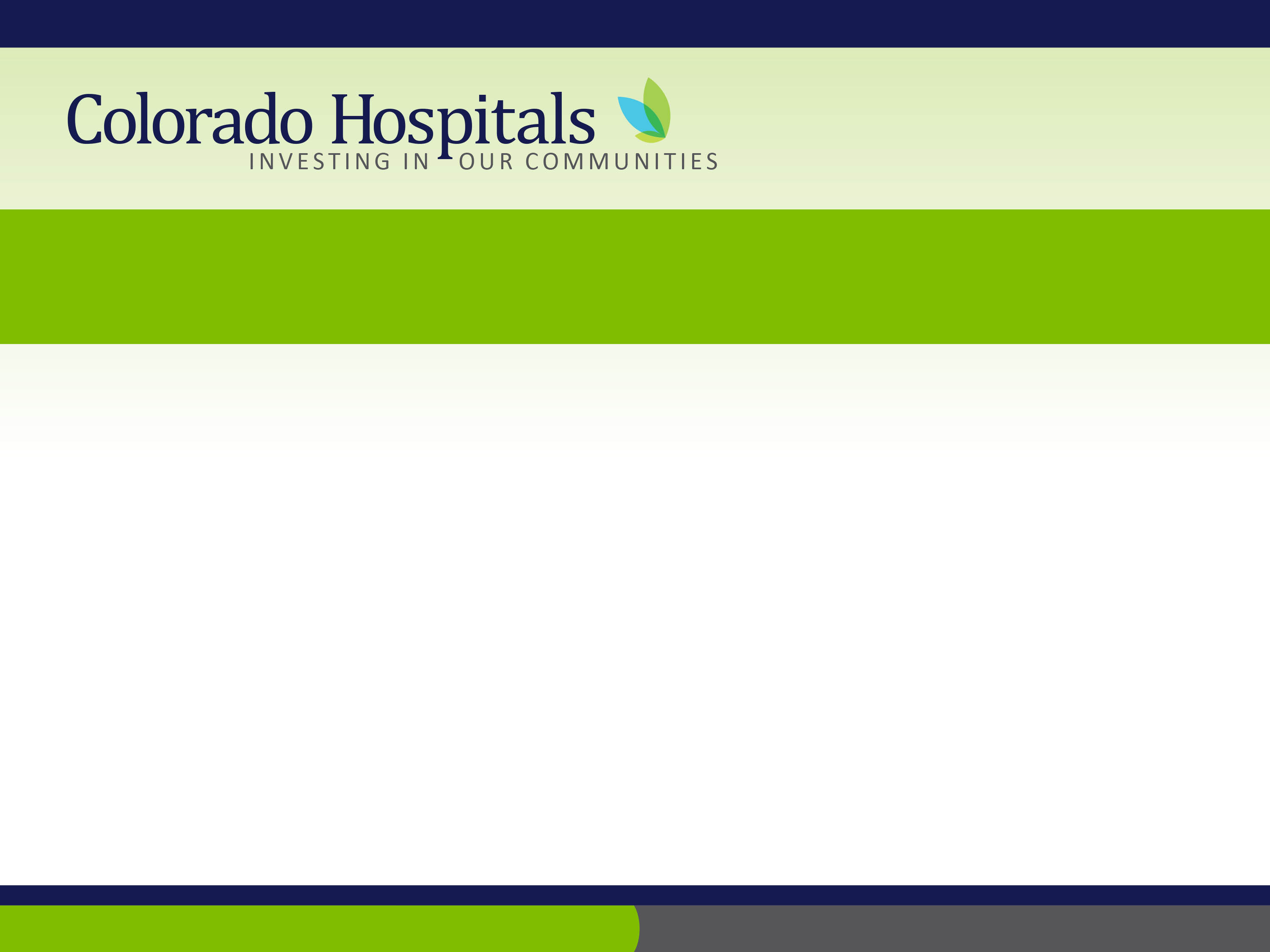 [Insert Title]
[Use this slide to demonstrate specific examples of your hospital’s local economic impact – such as total jobs provided, total employee salary/benefits, notable business partnerships, etc.]

• Example 1:
• Example 2:
• Example 3:
• Example 4:
• Example 5:
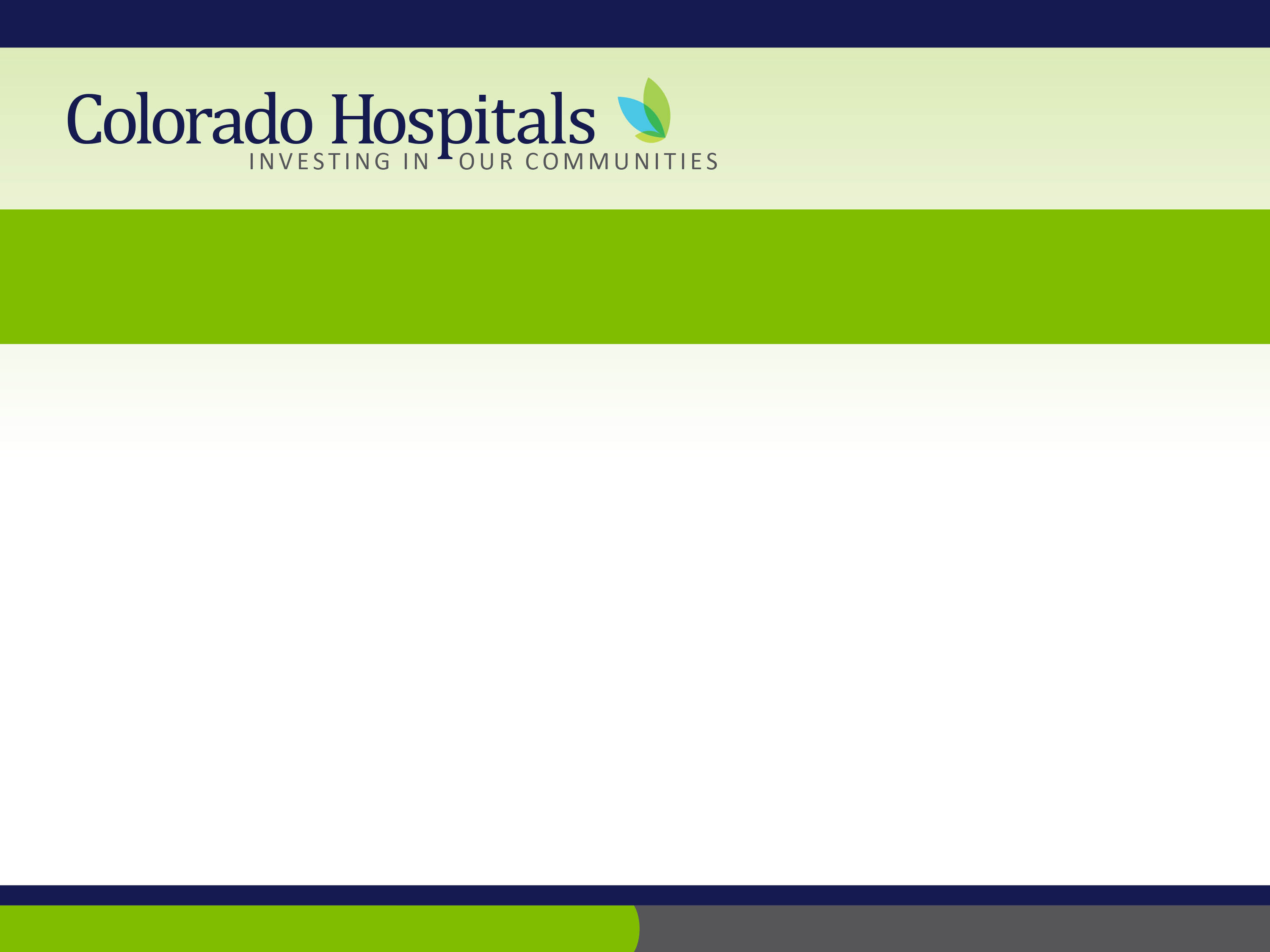 [Insert Title]
[Use this slide to list miscellaneous examples of how 
your hospital is helping your community]

• Example 1:
• Example 2:
• Example 3:
• Example 4:
• Example 5:
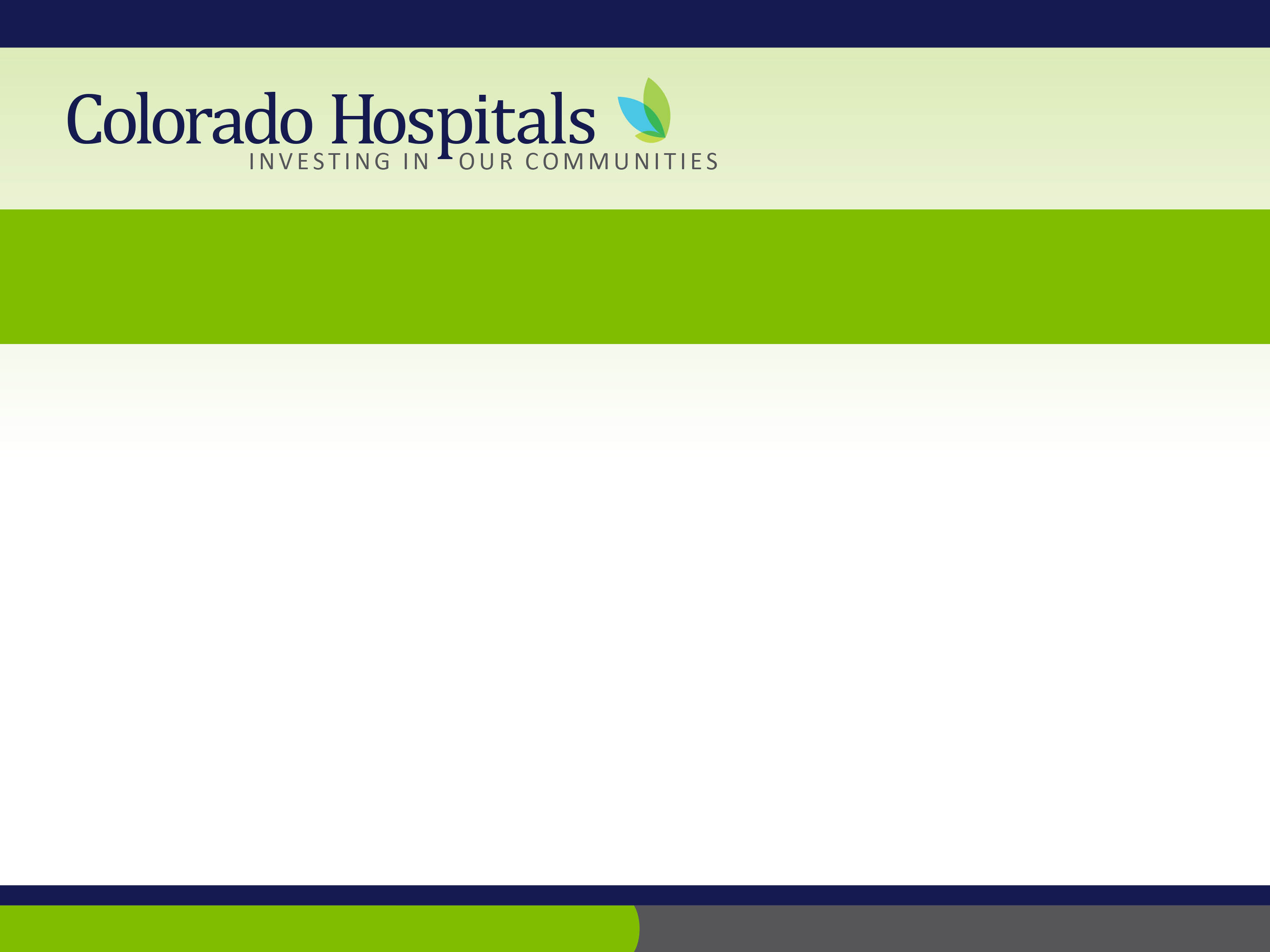 [Insert Title]
[Description of new story here]
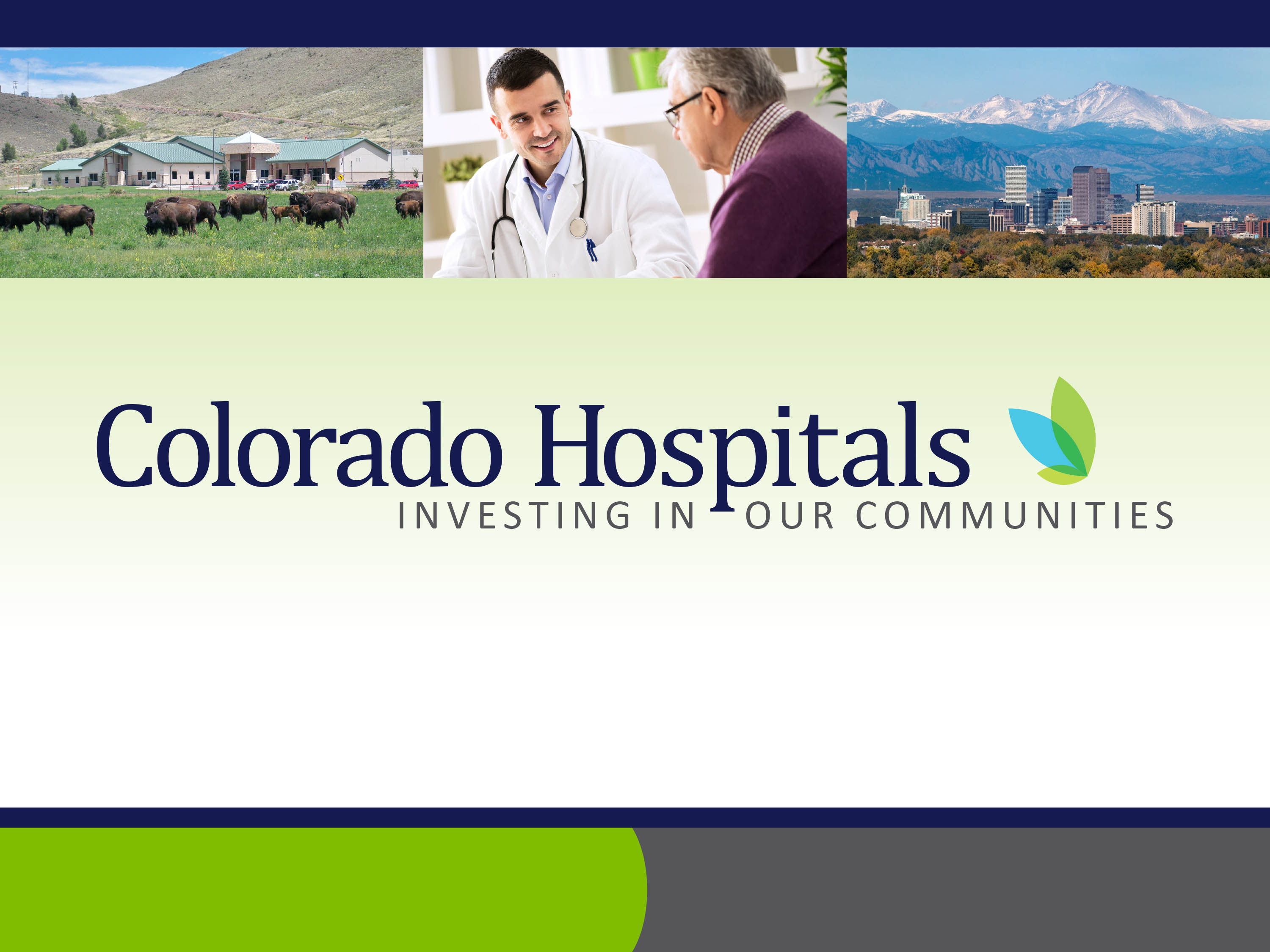